CCAS de Créteil: Social action and quality of life of its vulnerable citizens
Elderly and Disability ENSA working group
27/06/2023
Créteil is the second city in the county of Val-de-Marne (region Ile de France) in terms of number of inhabitants 
92 737 inhabitants (01/01/2018) in Créteil, 1, 397 million (01/01/2019) in Val de Marne
16 742 inhabitants have + 60 years old 
Very well diserved by public transportation
The municipality of Créteil is the State’s administrative center 
It is also the health center (Hôpital Henri Mondor, Hôpital Intercommunal, Albert Chenevier…)
What is CCAS?
The Community Social Support Centre is a local public service active in the social sector (établissement administratif public)
A CCAS is mandatory for towns/municipalities  of more than 1,500 inhabitants and optional for smaller villages
 They have the obligation to analyse social need of population in order to develop the local policy toward vulnerable population
The centres are presided by the local mayor but run on a daily basis by a director who is often someone from the field of social work. 
They are administered by a board composed of councillors and ordinary citizens selected by the mayor, often representing associations, which decides what additional programmes to offer.
What are the missions of CCAS?
CCAS of Créteil highlights local demographics and ways population could be better supported and is devided on multiple services:
Service of solidarity providing guidance and support when completing forms and applications related to every social benefit. This service develops also health prevention (coordination of many health and care partners). Other service is food aid, either through vouchers, food packages, or by partnering with associations. 
Service dedicated to ageing providing support for elderly persons with meal deliveries, intermediate homes, home health and support help, and events and others actions to combat social isolation. 
Service in charge of day care center for children 
Service supporting vulnerable population to access to social housing
the senior citizens’ PLACE
Many challenges: fight against lonliness, lack of access to the rights/care
Aims: Create the conditions of conviviality, allow to elderly persons and their carers better access to rights and support, encourage living together, diversity, intergenerational, respite and exchange between peers.
Actions: welcome and orientation to existing support (home support, financial aids), activities related to prevention of loss of autonomy (digital workshops…), leisure
Shared gouvernance with associative sectors and local actors: local actors committee…
Many possibilities of collaboration
Elderly field: acces to the rights, fight against lonliness, quality of home care, figth against shortage of professionals
Early childhood field: quality of support provides to young children and their parents, figth against shortage of professionals
Disability field: accessibilty, access to the rights trough digital tools, mental health
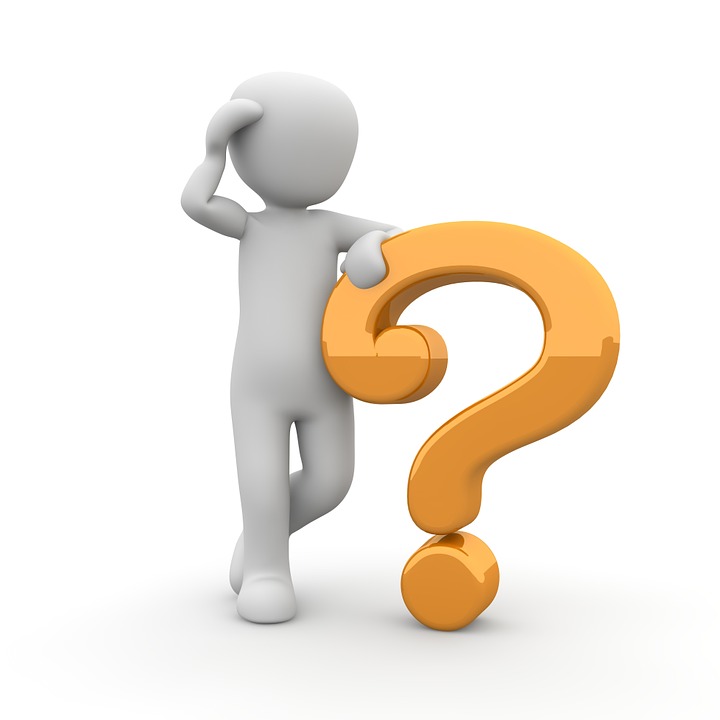 The end